DMP Mixhead Processor
Electric Boat
DMP Mixhead Processor
Your name
Your background in the painting trade
What you want to learn from this class
A personal “fun fact”
2
DMP Mixhead Processor
3
DMP Mixhead Processor
Class Rules
Class Rules
Place cell phones on silent.
Be respectful of each other.
Participate in class discussions and activities.
Ask questions.
Avoid sidebar conversations.
4
DMP Mixhead Processor
5
DMP Mixhead Processor
• OJT Overview
• Personal Protective Equipment
• Personnel Hazards
• What is the DMP Mixhead Processor?
• Components of the DMP Mixhead
• Approved Procedures of the DMP Mixhead
6
DMP Mixhead Processor
• Minimum Utilities to Operate the DMP Mixhead
• Safe Operation of the Hopper 
•Safe Disposal of Hazardous and Nonhazardous   
 Materials
• Working with DMP Mixhead Valves
• Working with Calibration Samples
7
DMP Mixhead Processor
Describe the purpose & general information of the DMP Mixhead 
Describe the components of the DMP Mixhead
Describe DMP Mixhead principles of operation 
Identify the minimum utilities required to operate the DMP Mixhead
8
DMP Mixhead Processor
Review the safety standards of working in the DMP Mixhead Task
Demonstrate the ability to empty and fill hopper
Demonstrate control methods for hazardous & non-hazardous material disposal
9
DMP Mixhead Processor
Demonstrate ability to disassemble, clean, and reassemble Mixhead valves  (3-Way Valves, Slide Gate, Wave Pump)
Demonstrate the ability to hook up and breakdown material, air and solvent hoses
Demonstrate the ability to assist in taking calibration samples
10
What is the DMP Mixhead Processor?
11
DMP Mixhead Processor
Ice Breaker
Share a personal disaster story while on the painting task. 
What did you learn?





What would you do differently?
12
DMP Mixhead Processor
What is the DMP Mixhead Processor?
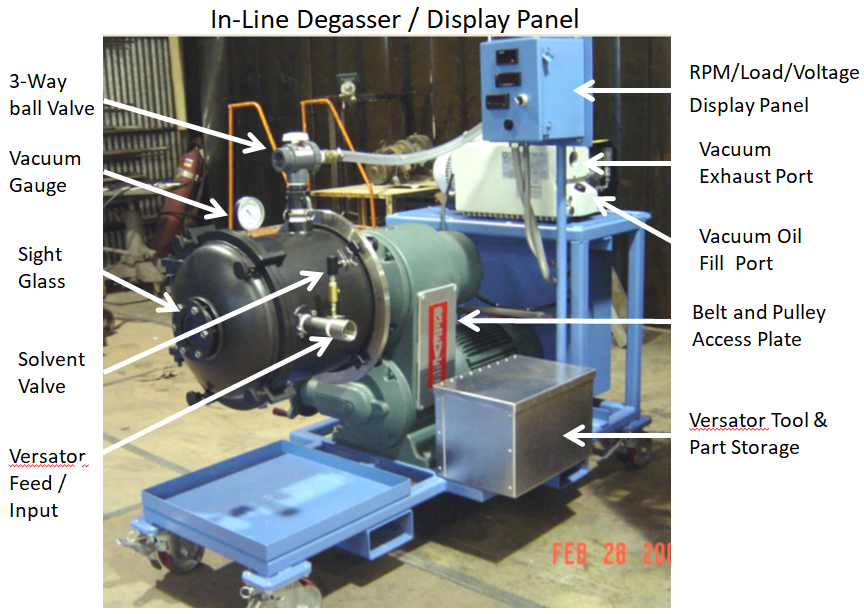 13
DMP Mixhead Processor
What is the DMP Mixhead Processor?
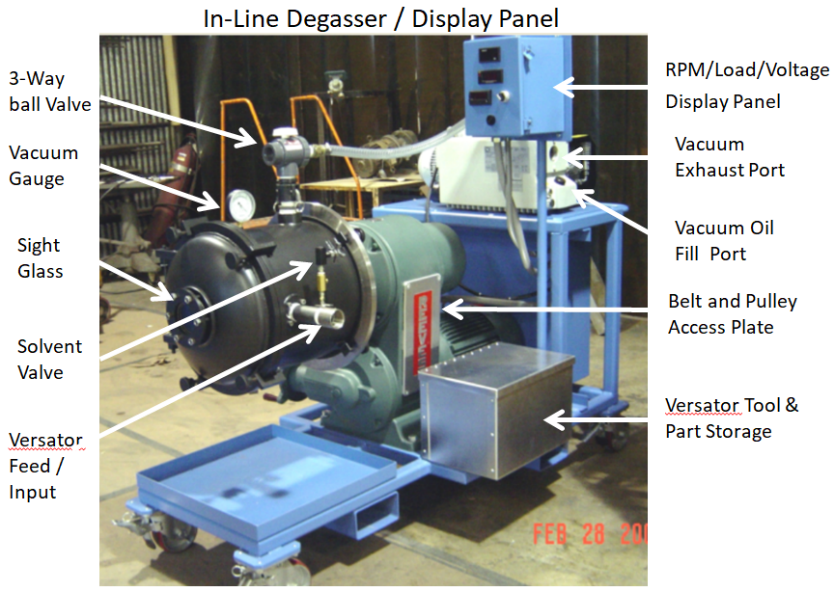 14
DMP Mixhead Processor
What is the DMP Mixhead Processor?
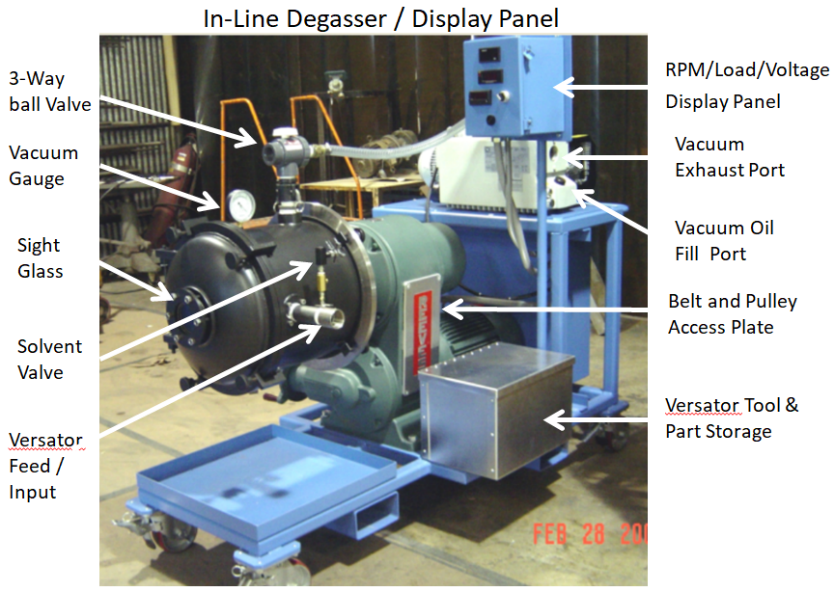 15
DMP Mixhead Processor
What is the DMP Mixhead Processor?
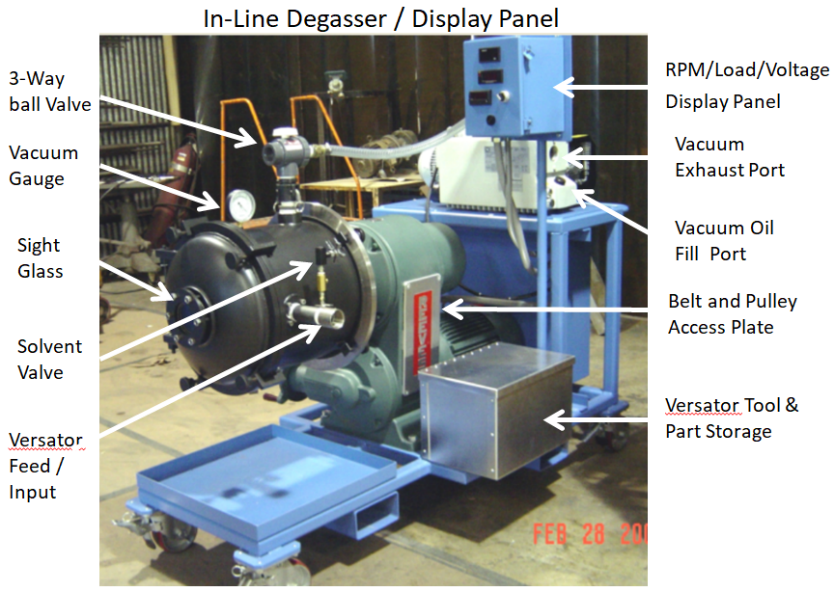 16
DMP Mixhead Processor
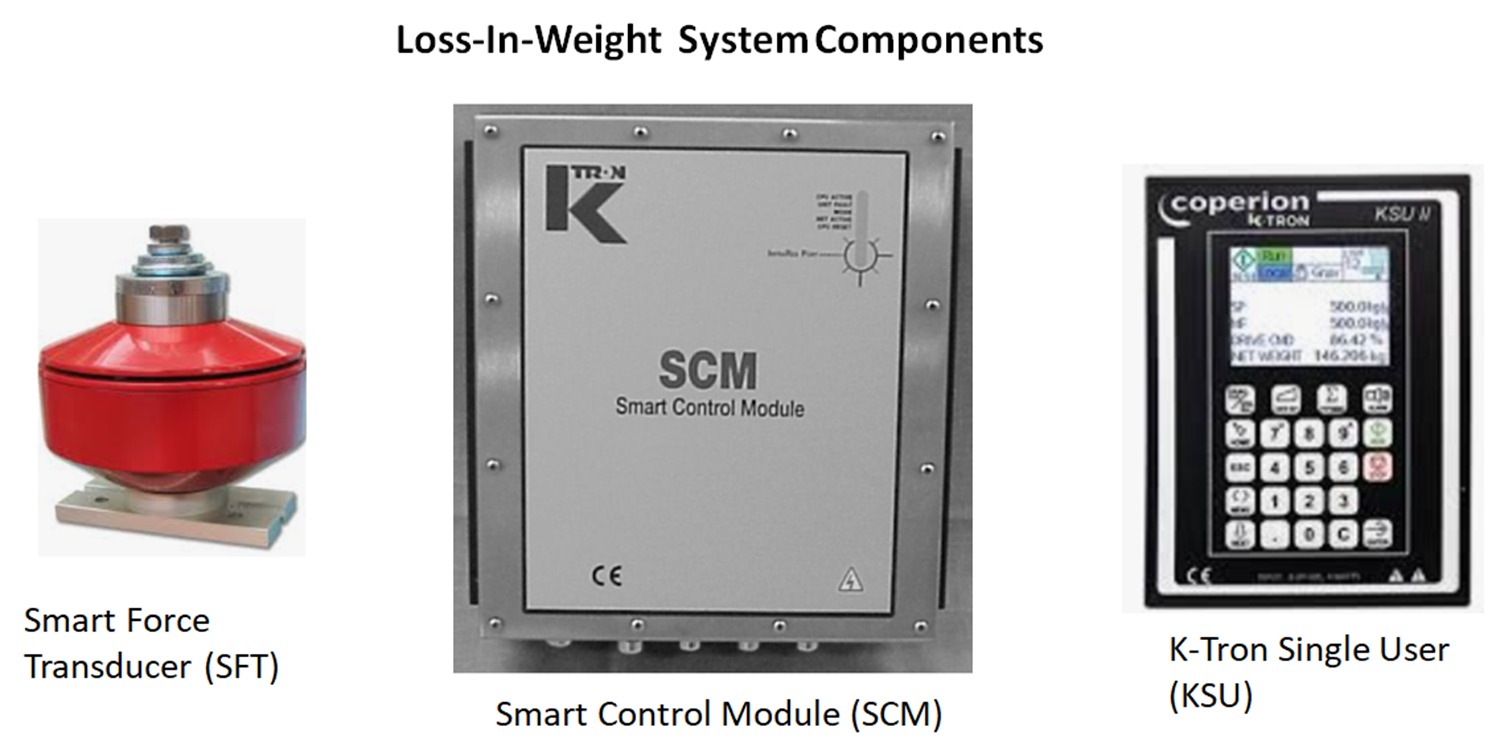 17
DMP Mixhead Processor
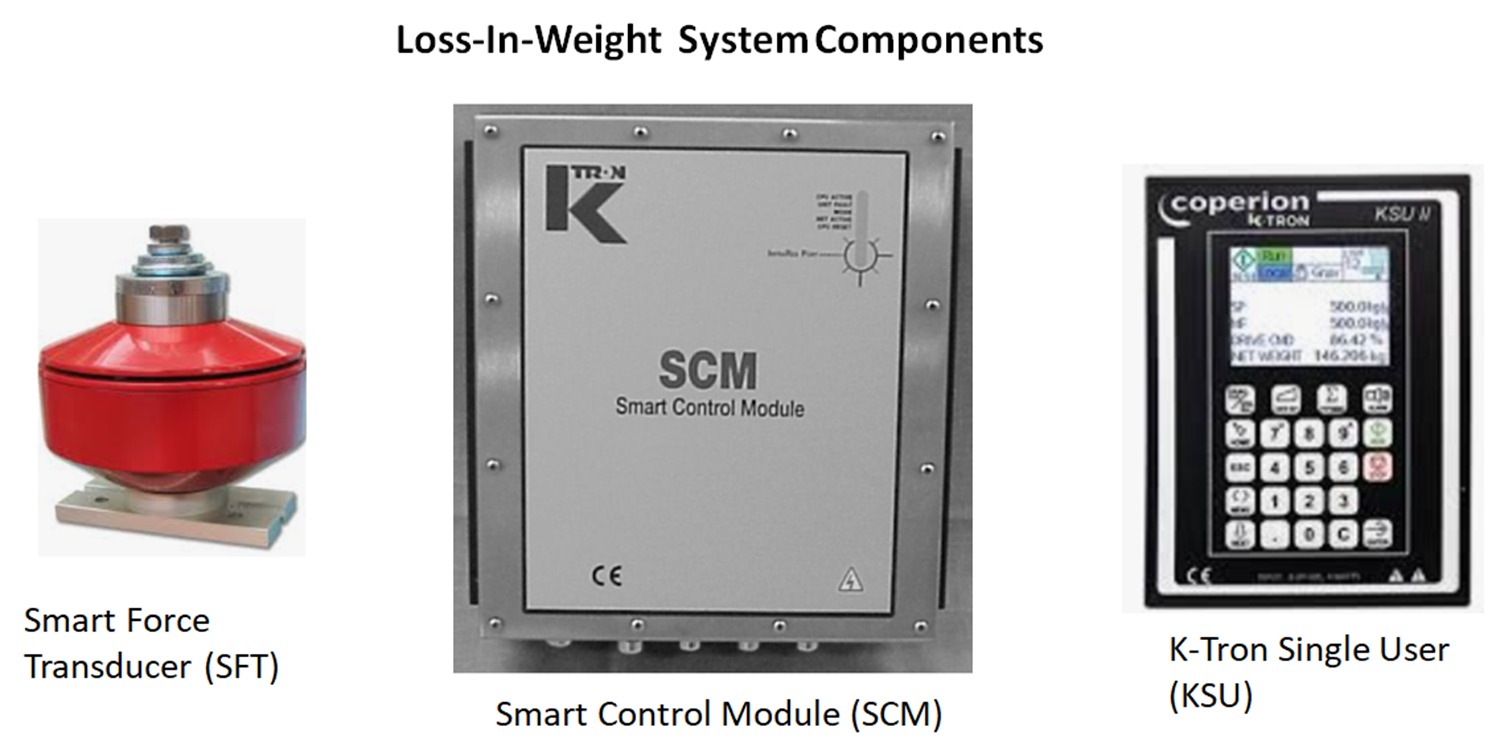 The mixhead skid contains an SLC to provide automated control of various mixhead components such as: 
The A, B catalyst
Dump/dispense
Solvent
N2 valves
18
DMP Mixhead Processor
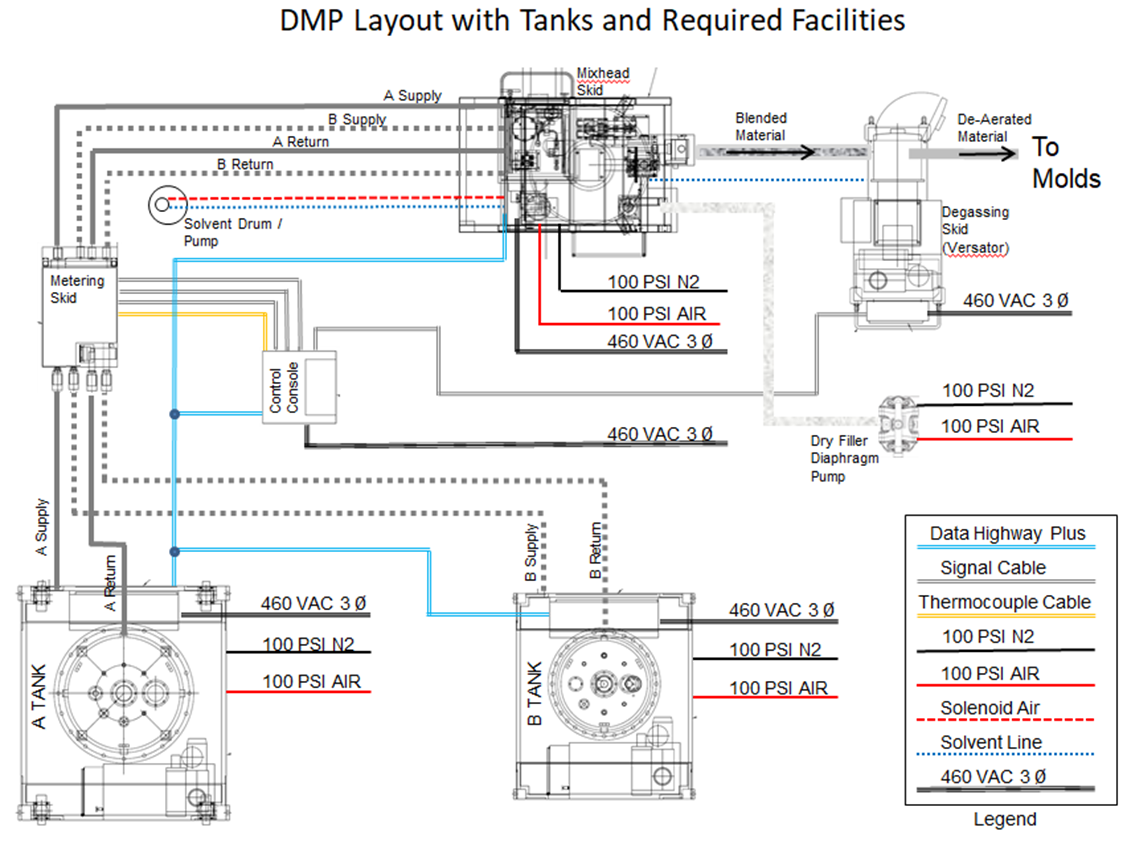 It also allows the operator to monitor: 
Flow deviation
Material pressures
Temperatures
Dry filler hopper net weight
Loss in weight
19
DMP Mixhead Processor
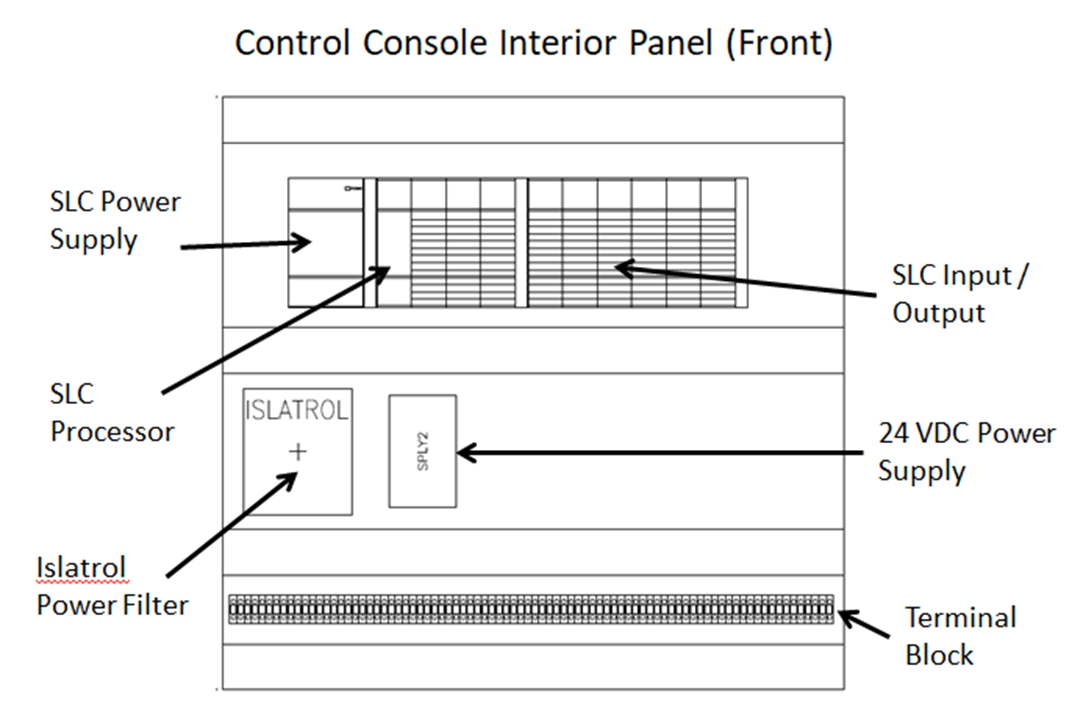 The SLS:
Communicates with the control console, providing status and reacting to changes that occur at the metering skid.
The mixhead skid directs the flow of materials to align with the operating mode that is selected:
20
DMP Mixhead Processor
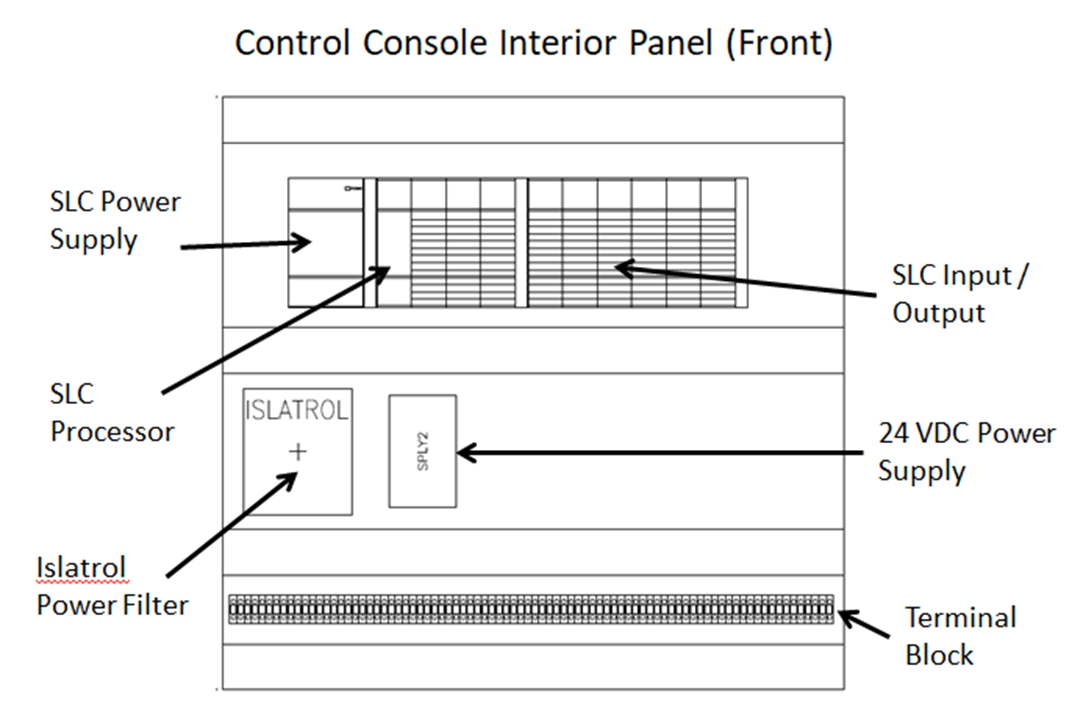 The SLS:
Communicates with the control console, providing status and reacting to changes that occur at the metering skid
The mixhead skid directs the flow of materials to align with the operating mode that is selected
21
DMP Mixhead Processor
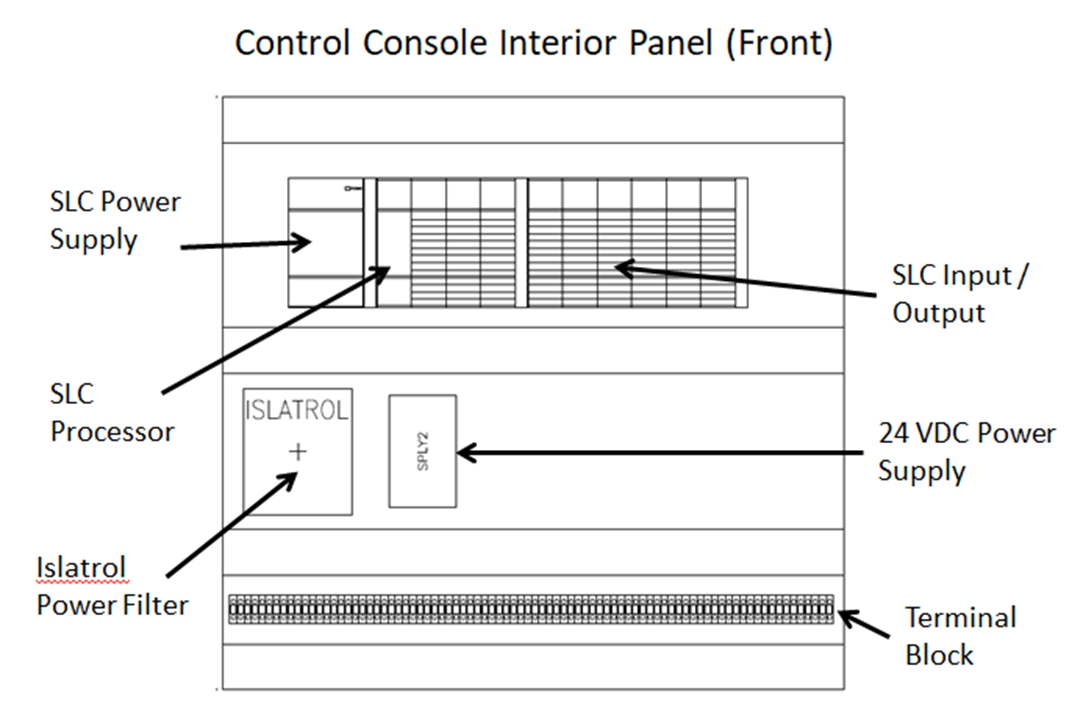 Standby: 
The A and B material is recirculated back to the return side of the metering skid, where it passes through back-pressure regulating valves, and then back to the return side of the supply tank
22
DMP Mixhead Processor
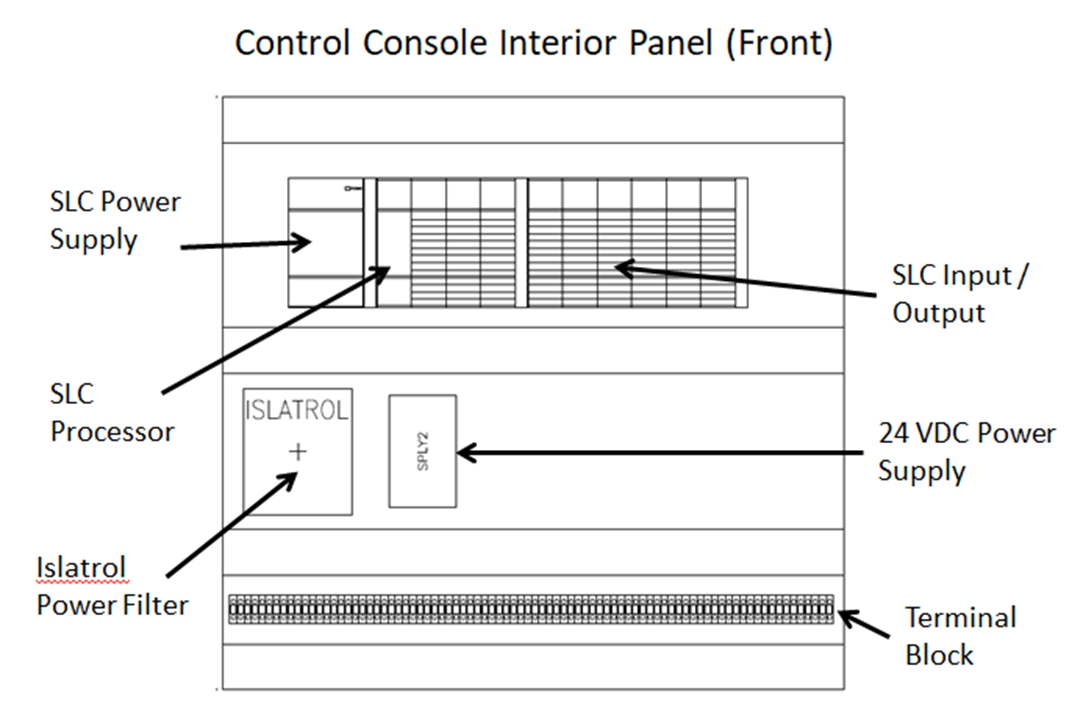 Standby continued: 
The catalyst is recirculated from its tank in the catalyst oven, through the sample and dispense valves, and back to the catalyst tank through a back-pressure valve
23
DMP Mixhead Processor
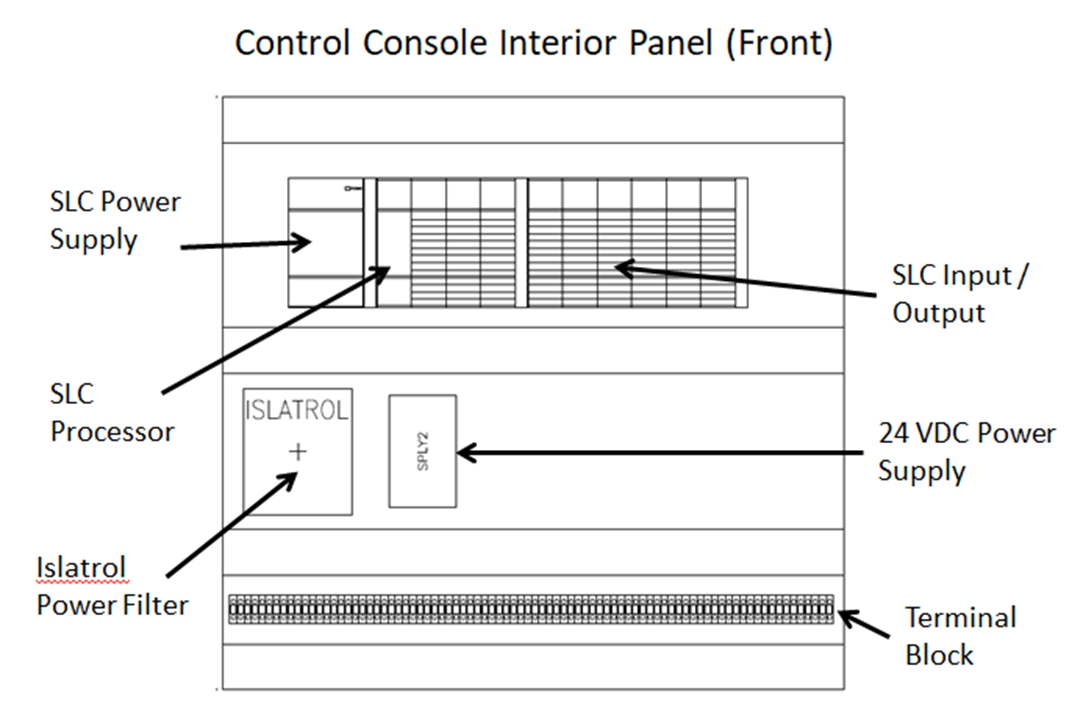 Sample: 
The selected A, B, or catalyst material is directed to a sampling port, which is located either on the mixer or at a sampling station located close to the mixer
This is typically a timed operation (0 to sixty seconds) used to check the calibration of the flow meters
Note: Only one stream of material can be “sampled”. 
The other streams are recirculating in standby mode.
24
DMP Mixhead Processor
Activity: Evaluating the DMP Mixhead
What is the DMP Mixhead tool best used for?
Start up
Shutdown
Cleanout
The correct answer is: “The process of combining one or more materials from the oven then feeder to hopper.”
25
[Speaker Notes: Facilitator Note: Demonstrate the three operation modes of the DMP mixhead, before moving into the next topic.]
Components of the DMP Mixhead
26
DMP Mixhead Processor
13
Activity: Guess How Many Parts?
The DMP mixhead has 13 components:

Human machine interface (HMI)
Sequential logic controller (SLC)
Mixer and Catalyst motor servo drives
Sine pump and Dry feeder drives
27
[Speaker Notes: Facilitator Note: During a paired activity, check the learners’ knowledge of “Which part is which on the DMP Mixhead Processor.”
Ask the learners to volunteer their answers in front of the class, and then provide the correct answers as you point out the DMP Mixhead Processor parts one by one.]
DMP Mixhead Processor
13
Activity: Guess How Many Parts?
Catalyst flow transmitter
K-Tron loss-in-weight system
Catalyst system
Mixhead assembly
Gate assembly
Dry filler feeder assembly
Sine pump
Solvent system
Dry filler fluidizer system
28
[Speaker Notes: Facilitator Note: During a paired activity, check the learners’ knowledge of “Which part is which on the DMP Mixhead Processor.”
Ask the learners to volunteer their answers in front of the class, and then provide the correct answers as you point out the DMP Mixhead Processor parts one by one.]
Approved Procedures of the DMP Mixhead
29
DMP Mixhead Processor
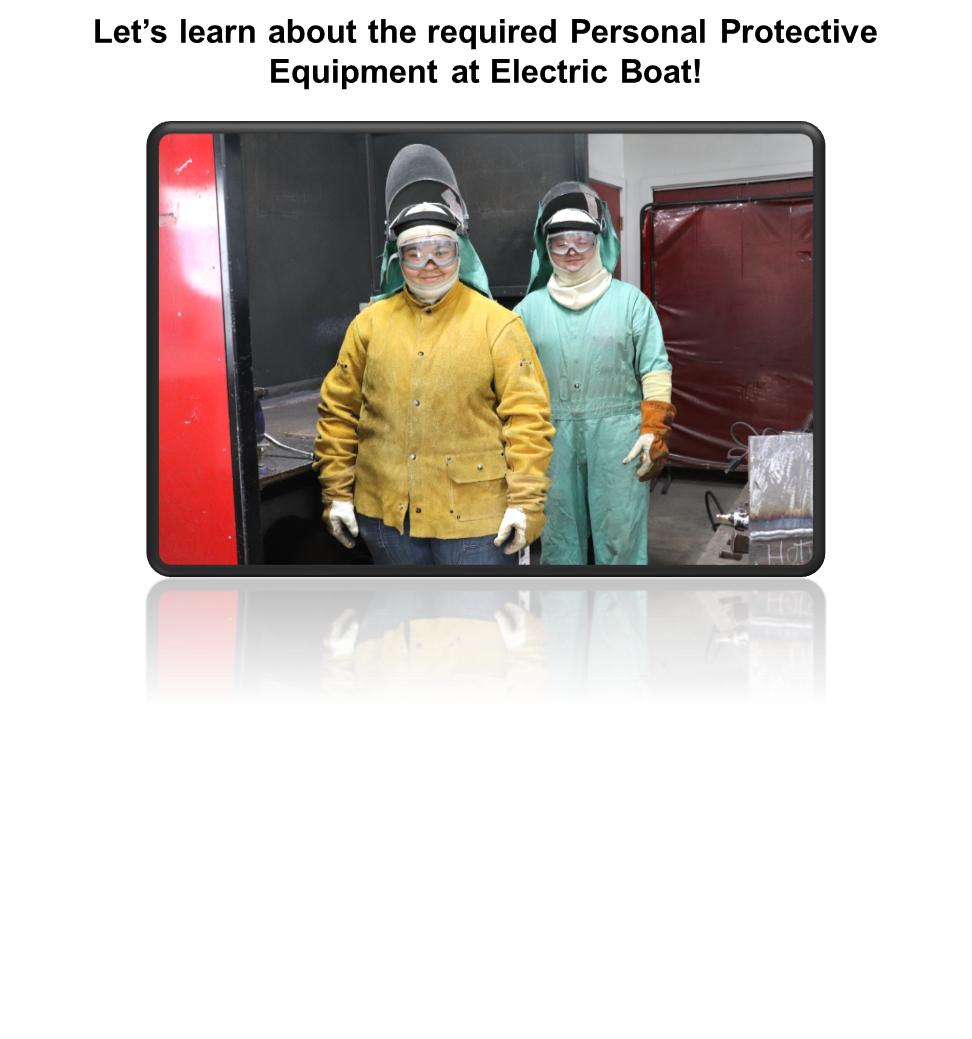 30
DMP Mixhead Processor
PPE Safety Items
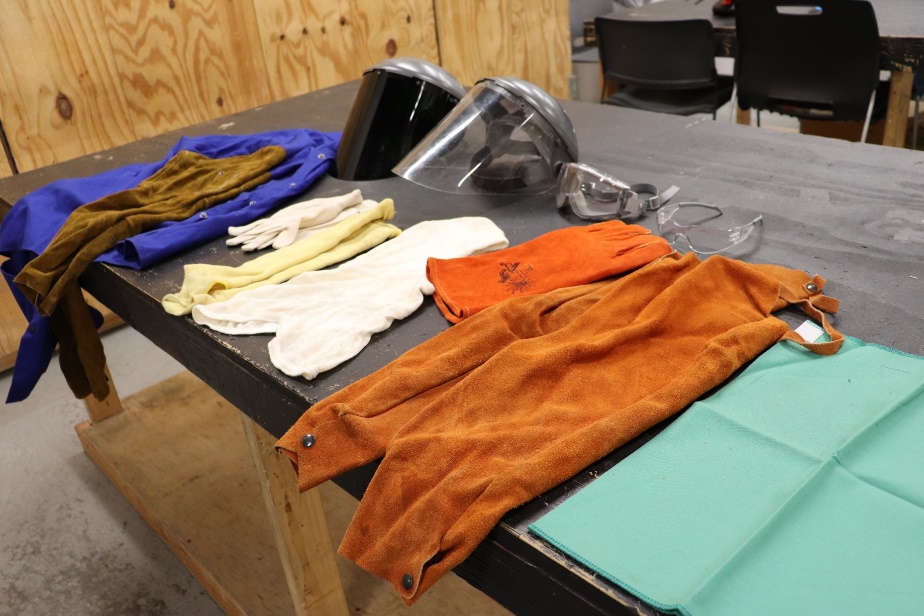 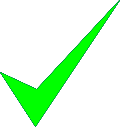 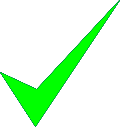 Safety eyeglasses with side shields
Hard hat
Ear plugs or muffs, as necessary
Anti-vibratory Gloves
Face shield
Monoglasses
Safety shoes
Protective footwear
Optional: Prescription safety eyeglasses are available.
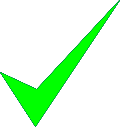 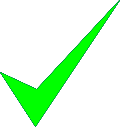 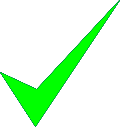 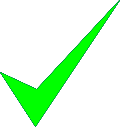 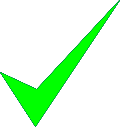 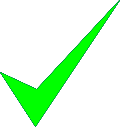 31
DMP Mixhead Processor
Employee safety:
Employee safety:
Employees should never point the spray gun at anyone or at any part of a person’s body, put a hand or fingers over the spray tip, or try to “blow back” paint; this is not an air spray system.
Spray equipment generates very high fluid pressure spray from the gun, potentially causing leaks or rupturing components.
32
[Speaker Notes: *Spray Gun Graphic needed

Remove from FG = Employees should never point the spray gun.]
DMP Mixhead Processor
Employee safety:
Employee safety:
Fluid injected or splashed into the eyes or onto the skin can cause serious damage.
This high pressure can inject fluid through the skin and into the body, potentially causing extreme and serious bodily injury, including the need for amputation.
33
[Speaker Notes: *Spray Gun Graphic needed

*Fix the content…replace content]
DMP Mixhead Processor
Employees should always follow the “Pressure Relief Procedure”:
If any fluid appears to have penetrated the skin, one must report to the hospital immediately for medical attention. 
This situation must not be treated as a simple cut.
Cleaning or removing the spray tip 
Servicing any part of the system equipment
Equipment safety devices should be inspected before use to ensure they are in proper working order.
Employees should never try to stop or deflect leaks with a hand or body.
The doctor or nurse must be informed of which fluid was injected.
34
[Speaker Notes: *remove before in the FG… fix the yellow sentence

Move this sentence forward The doctor or nurse must be informed of which fluid was injected. 
 to 3rd bullet]
DMP Mixhead Processor
Grounding safety continued:
To reduce the risk of static sparking these items must be _____:
The pump
The object being sprayed 
All other spray equipment being used or located in the spray
 
Be sure to ground all of the spray equipment.
If every part of the spray system is not properly grounded, sparking may occur, and the system may become hazardous.
35
[Speaker Notes: ^missing a word = grounded? Plus bring content up!! From 2 slides down]
DMP Mixhead Processor
Grounding safety:
Static electricity safety is created by the flow of fluid through a pump and hose. 
Spray gun grounding is achieved through connection to a properly grounded fluid hose and pump. 
Only grounded air and fluid hoses with a maximum of 500 feet of combined hose length should be used to ensure grounding continuity.
36
[Speaker Notes: *Flip sentences in FG + add this sentence to top = Static electricity safety is created by the flow of fluid through a pump and hose.]
DMP Mixhead Processor
Grounding safety continued:
Solvent pails are used when flushing: 
Only metal pails, which are conductive, should be used and placed on a grounded surface. 
The pail should not be placed on a non-conductive surface, such as cardboard or paper, which interrupts the grounding continuity.
37
[Speaker Notes: *picture of solvent pails]
DMP Mixhead Processor
Grounding safety continued:
Sparking may also occur when the power supply is plugged in, or when you are unplugging the power supply. 
Sparks can ignite fumes from solvents OR the fluid being sprayed and cause a fire or explosion, potentially resulting in serious bodily harm. 
Power supply cords in the spray area should not be plugged in or unplugged (50 feet in all directions) when there is any chance of igniting fumes still in the air.
38
DMP Mixhead Processor
Flushing safety:
Before flushing, the entire system and flushing pails must be properly grounded. 
The spray tip must be removed from the gun. 
The lowest possible fluid pressure must be used, 
Firm metal-to-metal contact between the spray gun and the pail must be maintained during flushing to reduce the risk of:
Fluid injection
Static sparking
Splashing
39
[Speaker Notes: If every part of the spray system is not properly grounded, sparking may occur, and the system may become hazardous. 
 ** remove this section from FG
* Picture of flushing process]
DMP Mixhead Processor
Spray gun safety:
40
DMP Mixhead Processor
Spray gun safety:
41
DMP Mixhead Processor
Spray gun safety:
42
[Speaker Notes: Add middle “this process"]
DMP Mixhead Processor
Hose safety:
43
DMP Mixhead Processor
Hose safety:
44
DMP Mixhead Processor
45
DMP Mixhead Processor
Safely Working with the DMP Mixer
Demonstrate over the next 2 hours the operation of the tool so the learners can successfully operate it when they are OJT. Provide an overview of each safety area, as the learners observe.
Observe compliance of each learner around proper PPE and safety procedures regarding grounding safety of the air and fluid hoses, air guns and solvent pails.
Next, focus on Static Electricity Safety. 
Safely flush the pails and operate the functions of the spray gun.
Use the hose effectively and in compliance as the third part of the focus on safety.
Form the learners into small groups and ask them to recall three key takeaways about the safety areas, parts, or processes.
Allow the larger group to correct any errors, to ensure all the learners have reached proficiency.
46
[Speaker Notes: Fix to first person]
Minimum Utilities to Operate the DMP Mixhead
47
DMP Mixhead Processor
100 PSIG Pneumatic 
Air Supply
480v, 100 Amps electrical service
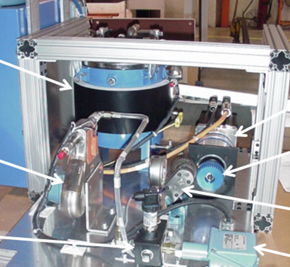 100 PSIG Nitrogen with inline dryer installed
Exhaust Ventilation
Telephone
Answer:
11
Temporary/Permanent Lighting
Eyewash Station
480v, 30 Amps electrical service for Versator
Relative Humidity less than 60%
Heat provided to maintain 70F ambient temperature
Temporary Shower
48
DMP Mixhead Processor
Activity: What is a Utility?
Demonstrate the 11 main utilities and it’s standards requirements for a worker to safely operate the DMP mixhead processor. 
Put the learners into small groups. Then have the learners explore one thing that could go wrong while operating the tool and carefully guide their teammate with some helpful coaching and feedback. 
Monitor this process over the course of 1 hour and leave notes per small group.
49
[Speaker Notes: Fix to first person]
Safe Operation of the Hopper
50
DMP Mixhead Processor
Hopper Safety
Ensure all safety precautions have been met.
Have all required documentation prior to working with the tool.
Ensure the rest of the team is in place and briefed (Versator operator, sample taker, radioman, hose operator).
Ensure the materials are in place (A, B, and C materials).
51
[Speaker Notes: *Remove from FG =When safely working on the DMP Mixhead Processor]
DMP Mixhead Processor
Hopper Safety
The area must be roped-off with “danger” tape.
Signs identifying requirements to enter work area must be posted.
All personnel in the work area must have safety training.
All personnel in the work area must be medically screened.
All personnel in the work area must be wearing the required PPE.
52
[Speaker Notes: *Remove from FG =When safely working on the DMP Mixhead Processor

Danger signage needed]
DMP Mixhead Processor
When safely working on the DMP Mixhead Processor
 operational task, make sure:
General ventilation must be operational. 
The work area must be free of clutter.
Eyewash stations must be operational.
A shower must be present.
Egress path must be identified.
Spill absorbent material (rags) must be on site.
The fire department must be notified at the beginning and end of a pour.
53
[Speaker Notes: *Workstation imagery needed]
DMP Mixhead Processor
Safety Note:
Microspheres should not be stored in the hopper for extended periods of time. 
The material will pack and prevent the microspheres from flowing.
If this occurs, the hopper must be emptied, and the material discarded.
54
[Speaker Notes: *Picture of a Microphere needed + Safety Icon]
DMP Mixhead Processor
Initially Starting the Hopper:
55
[Speaker Notes: *Hopper image needed]
DMP Mixhead Processor
56
[Speaker Notes: *Change the color of the graphic]
DMP Mixhead Processor
Activity: Practicing with the Tool
Learners will now don proper PPE, place them in small groups of 3-5 and asked to demonstrate satisfactory DMP Mixhead Processor techniques and processes in a full multi-day On-The-Job Training and provide supervision.
Operate the DMP mixhead processor. Set the dry feed speed to 100 RPM to avoid compacting the microspheres and causing filler flow issues.
Combine various materials and show the work completed and post-processed to show its before and after states.
Gather one volunteer from each group and instruct the volunteers to demonstrate how to use the DMP Mixhead Processor while wearing the proper PPE and as you provide mentoring.
During each demonstration, encourage the learners to volunteer instructions, best practices, and safety tips.
57
[Speaker Notes: Rewrite in first person]
Hazardous and Nonhazardous Materials
58
DMP Mixhead Processor
Labeling hazardous waste:
59
DMP Mixhead Processor
Labeling hazardous waste:
60
DMP Mixhead Processor
Labeling hazardous waste:
61
DMP Mixhead Processor
Safety Note:
There is no regulated time requirement for the movement of nonhazardous industrial waste to Station G23. 

As a best management practice, nonhazardous industrial waste containers should be moved to Station G23 as soon as is practical after the container is full, or as soon as it is determined that the container is no longer needed for the accumulation of waste in that area.
62
DMP Mixhead Processor
The Requirements for Waste Labeling:
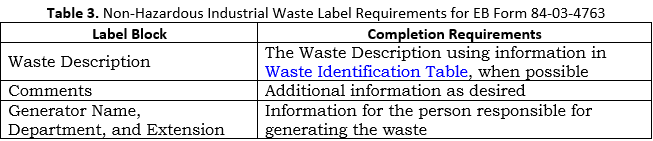 63
DMP Mixhead Processor
Activity: DMP Scavenger Hunt
Review the handling and identification of hazardous materials and the rules of handling compliance for these materials. 
Give the learners an opportunity to demonstrate what they have learned.
Next, create a scavenger hunt around the work area where toxic materials are located or disposed of and discuss safety and which areas to avoid.
If possible, demonstrate actual waste and where it is discarded safely.
64
[Speaker Notes: Fix to first person]
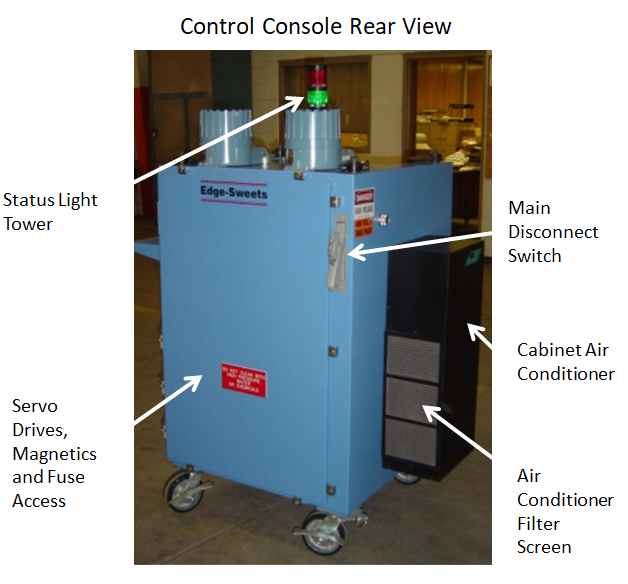 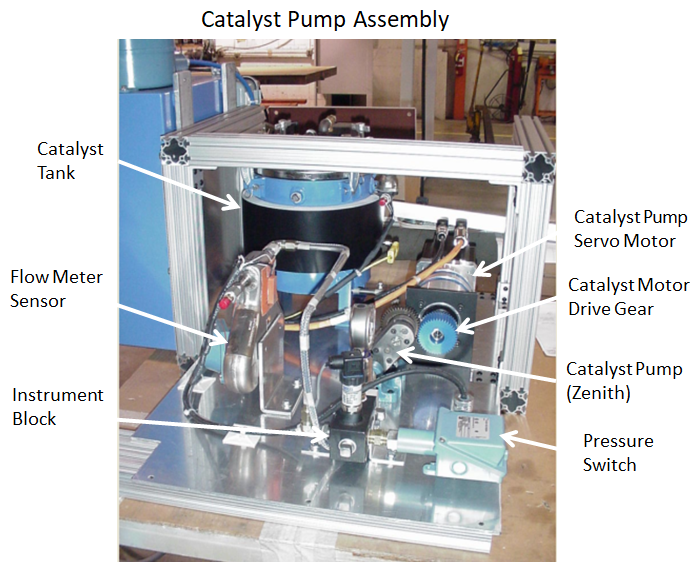 DMP Mixhead Processor
Ice Breaker
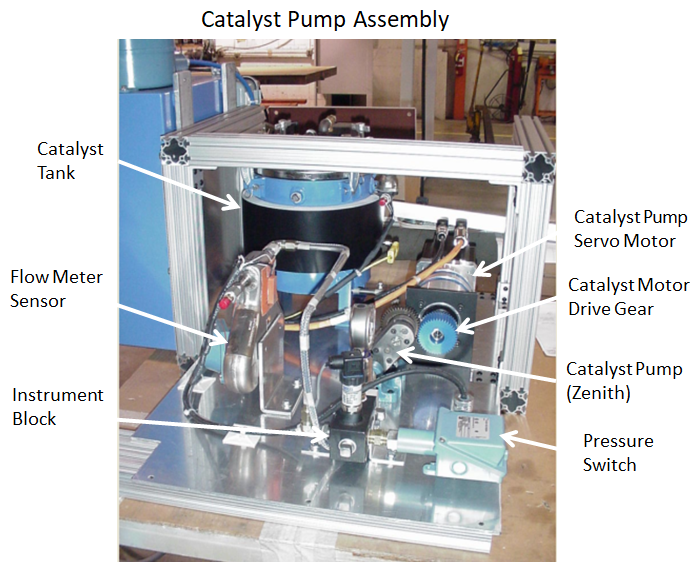 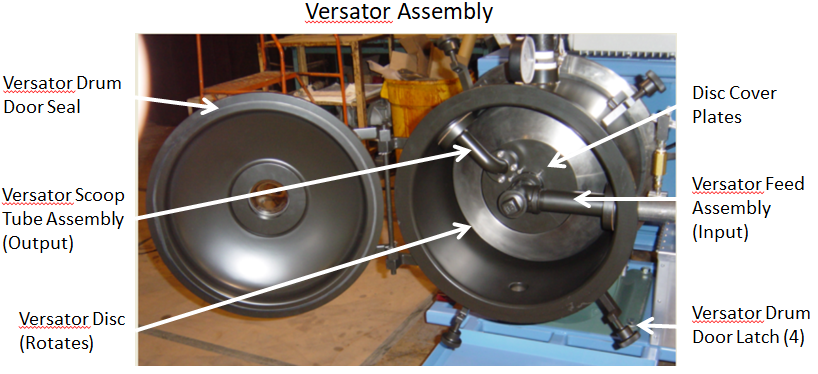 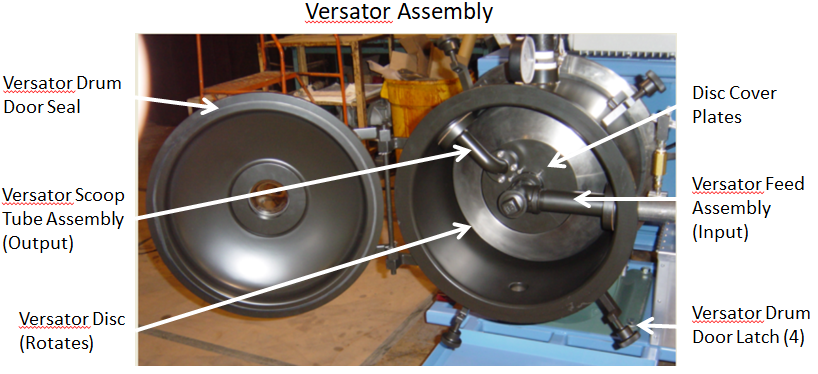 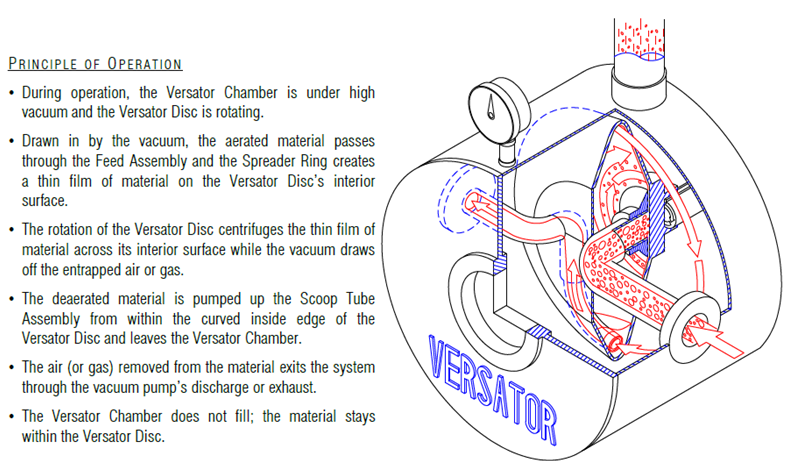 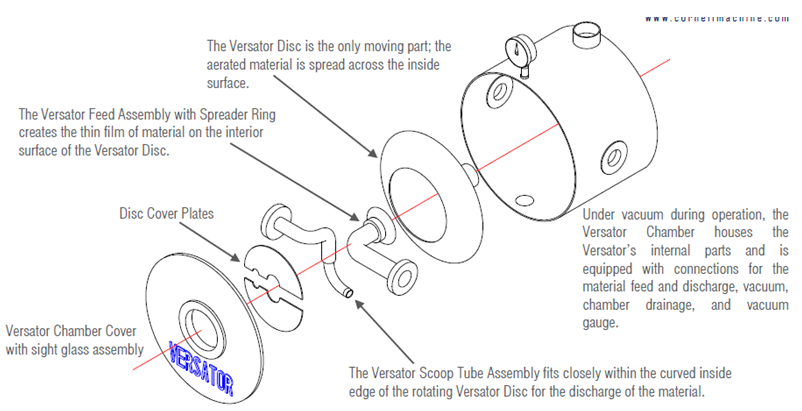 Share a personal disaster story while on the painting task. 

What did you learn? What would you do differently?
65
DMP Mixhead Valves
66
DMP Mixhead Processor
The valves of the DMP Mixhead Processor: Three-way valve
Mount three-way valves to the mixing head directly to the mixing chamber to increase the flow or recirculate the matter back to the tanks.

These valves require periodic maintenance.

Normally, the valve handling the A-side requires more frequent maintenance than the polyol valve, due to the tendency of the A-side (isocyanate) to cure upon itself, forming hardened material in the presence of moisture.
67
DMP Mixhead Processor
The valves of the DMP Mixhead Processor continued: Three-way valve
It is very important to keep the material tank blankets with nitrogen or dry air to help minimize this effect.

Coat the exposed parts of the valve with petroleum jelly and keeping them clean of liquid isocyanate residue helps facilitate maximum operational life between maintenance periods.

It is very important to seal up the calibration port on the isocyanate valve with petroleum jelly to keep moisture from working its way into the
68
DMP Mixhead Processor
Orifice Inserts:
The valves are normally shipped with the orifice insert (12) pre-drilled to 1/8” diameter. 

The higher the flow rate and the higher the viscosity, the larger the required orifice size must be to keep the pressure drop through the orifice with reasonable operating ranges. 

Order orifice inserts with pre-drilled holes or drilled these onsite to the desired orifice size (of approximately for a flow rate of 30 lbs. /min).
69
DMP Mixhead Processor
Different flow rates may require different orifice sizes; 
here is the process:
70
[Speaker Notes: Add step numbers 1-16 to FG!]
DMP Mixhead Processor
Different flow rates may require different orifice sizes; 
here is the process:
71
[Speaker Notes: ***Remove the number from FG = Loosen and remove the two socket head screws that hold the valve to the mixhead (23) and pull the valve free of the mixhead.]
DMP Mixhead Processor
Different flow rates may require different orifice sizes; 
here is the process:
72
DMP Mixhead Processor
Different flow rates may require different orifice sizes; 
here is the process:
73
DMP Mixhead Processor
Different flow rates may require different orifice sizes; 
here is the process:
74
[Speaker Notes: CAUTION: ** Change to safety notice
Do not use a hard metallic rod or tool to work out the valve ball. 
Any scratches on the surface of the ball could damage the ball seals and cause both internal and external leakage of the valve seals.
This would occur after the valve is reassembled.]
DMP Mixhead Processor
Safety Note:
Do not use a hard metallic rod or tool to work out the valve ball. 

Any scratches on the surface of the ball could damage the ball seals and cause both internal and external leakage of the valve seals.

This would occur after the valve is reassembled.
75
DMP Mixhead Processor
76
[Speaker Notes: Working with Mixhead Valves Process continued: *** Change this title + remove #s]
DMP Mixhead Processor
Safety Note:
Apply a light coat of petroleum jelly to lubricate the O-rings and mating surfaces, to make assembly easier and to reduce the likelihood of damage to the O-rings
77
DMP Mixhead Processor
78
[Speaker Notes: Working with Mixhead Valves Process continued: *** Change this title + remove #s]
DMP Mixhead Processor
79
[Speaker Notes: Working with Mixhead Valves Process continued: *** Change this title + remove #s]
DMP Mixhead Processor
Slide gate:
The gate assembly is used to control the flow of dry filler material between dispense evolutions.
 
It is tied directly to dry filler feeder operation. 
Secure the unit and tag service/lockout prior to performing maintenance. 
To prevent binding, it is important not to overtighten the panels. 
Ensure the slide gate is thoroughly wiped and cleaned prior to reassembly.
80
DMP Mixhead Processor
Safety Note:
Do not use a screwdriver or other prying instrument to separate the cover from the housing.
This can damage the stainless steel.
81
DMP Mixhead Processor
Wave (sine pump):
You can use a soft hammer to separate the cover from the housing by tapping on the front cover pins, which are located on the outer diameter of the front cover.

Remove the front cover by removing the five wingnuts and sliding the cover off the front cover studs.

You may now remove the front support from the front cover for inspection and cleaning.
82
[Speaker Notes: .]
DMP Mixhead Processor
Wave (sine pump) continued:
5. If the support is stainless steel, remove the dynamic face O-ring from the groove.

6. The front cover O-ring may then be removed from the groove in the face of the pump housing.

7. Remove the front liner by pulling with even pressure on both ends. 

8. Pulling with uneven pressure can cause the liner to become lodged in the pump housing, making it difficult to remove
83
[Speaker Notes: .]
DMP Mixhead Processor
Safety Note: Pumping of high-temperature
Pumping of high-temperature fluids can also make the liners difficult to remove due to thermal expansion. 

If the pump has been running at a high temperature, allow it to cool before removing the liner.
84
DMP Mixhead Processor
The Process Continued
85
[Speaker Notes: Maybe put icons here]
DMP Mixhead Processor
The Process Continued
86
DMP Mixhead Processor
The Process Continued
87
DMP Mixhead Processor
Activity: Practicing with Valves
In the OJT area, demonstrate how to use the valves safely. Select volunteers to teach back information about each valve. 
Learners practice their ability to disassemble, clean, and reassemble mixhead valves. This includes three-way valves, slide gate valves, and wave pump valves.
88
[Speaker Notes: Fix to first person]
DMP Mixhead Hoses
89
DMP Mixhead Processor
Activity: Working with the Hoses
Verify the hoses are connected via couplings and latch locks.
Verify the connection is tight and secure.
If possible, during the OJT training, include a record operation supervisor for additional mentoring and support.
Bring the learners to the areas of the shipyard where a DMP Mixhead Processor hose is used. 
At the workstation, demonstrate how to use a live DMP Mixhead Processor, and review all the safety requirements and PPE required for the work. 
As you do so:
Gauge the skills of each learner.
Supervise each learner as he or she operates the tool. 
Before you wrap up the topic, provide a final review of each learner’s skill mastery.
90
[Speaker Notes: Fix in FG]
Calibration Samples
91
DMP Mixhead Processor
Calibration Process Activity
During the OJT, use calibration samples to review proper MIP pour and discuss the differences in calibration. 
Demonstrate the MIP pour as the learners observe.
As the learners operate the tool and put on the PPE, point out the valves on the tool, demonstrate how to safety operate the hose, and discuss static safety, and then ask the learners to rank from 1 to 10 how comfortable they feel operating the tool, 1 is “Not well, confident or skilled etc., and 10 is “Ready to go!”
If any learners are struggling, move them into small groups with a leader who has achieved a level of proficiency and who can support and guide the weaker learners who need more practice.
Before wrapping up the course provide final approval of each learner’s skill mastery.
92
DMP Mixhead Processor
Identify all the parts of the DMP Mixhead Processor
Use proper PPE and safety measures for all hoses, parts, solvent pails, spray guns, valves, and calibration samples.
Consult emergency services in a timely manner.
Operate the tool to conform to the paint trade standards.
[Speaker Notes: Delete his from FG =.[Learning Objective 2]]